Caracterización de proceso de evaluación y control
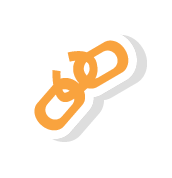 Gestionar los recursos de la entidad, mediante la adquisición de
bienes y servicios, la administración de inventarios y de
infraestructura, la gestión documental y el cuidado del ambiente;
garantizando la ejecución de los recursos financieros, buscando
una eficiente ejecución del gasto público y un óptimo manejo,
control y seguimiento de la disposición y uso de recursos físicos.
¿Cuáles son los riesgos del Procesos?
https://www.bomberosbogota.gov.co/transparencia/procesos/gestion-recursos
Objetivo
Ver indicadores del proceso
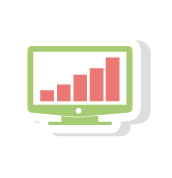 P
¿Cómo se mide la gestión del proceso?
Inicio: Empieza con la identificación de las necesidades para la
inclusión en la planeación institucional.
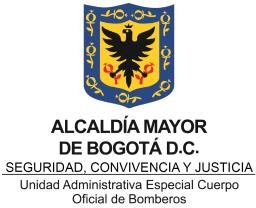 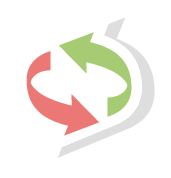 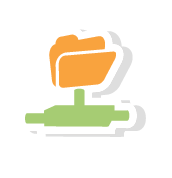 Documentación
Alcance
Fin: Implementación de Planes de Mejoramiento.
H
V
GESTIÓN DE RECURSOS
Procedimientos:
Políticas e instructivos:
Aplica a: Todos los procesos de la UAECOB.
Manuales:
Formatos:
Normatividad:

https://www.bomberosbogota.gov.co/transparencia/procesos/gestion-recursos
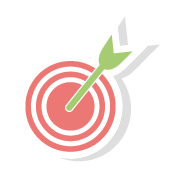 A
Subdirectora de Gestión Corporativa
Subdirectora de Logística
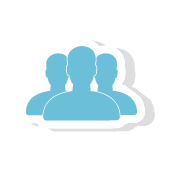 Responsable
¿Qué actividades se ejecutan?
¿Qué insumos entrega?
¿Cuál es el producto o servicio generado?
¿Quién entrega los insumos para iniciar la actividad?
¿A quién se entrega el producto o servicio?
1. Gestión Estratégica
2. Gestión Jurídica
3. Todos los demás procesos
4. Entidades Distritales
1. Plan Anual de Adquisiciones
2. Plan estratégico de la Subdirección
3. Plan Operativo Anual
4. Plan de Compras
5. Requerimientos de los diferentes Procesos
Preparar y consolidar el Anteproyecto de Presupuesto de
gastos de Funcionamiento y registrar los hechos económicos presupuestales mediante los cuales se ejecuta el presupuesto de gastos asignado a la UAECOB, se generan informes de ejecución y seguimiento para la toma de decisiones.
1. Informes de Ejecución de ejecución del presupuesto posterior al registro de los hechos económicos.
1. Todos los procesos
1. Todos los procesos de
la Entidad
1. EEFF
2. Reportes contables
3. Información exógena
1. Soportes contables de: nómina, Prestaciones sociales, incapacidades, facturas de proveedores, cuentas de contratistas, almacén e inventarios, Servicio a la ciudadanía, procesos judiciales.
1. Todas las dependencias
2. Secretaría de Hacienda
Distrital
3. Ciudadanía.
4. DIAN
Reconocer los hechos económicos y financieros en la
contabilidad de la entidad.
1. Entrega del inventario al supervisor
del contrato de adquisición.
2. Manejo y control de inventarios
actualizados en el sistema de la
entidad.
3. Programa de seguros de la Entidad
. Todos los procesos
Gestionar las actividades de almacenamiento, custodia, y
control de los inventarios necesarios para el funcionamiento de la UAECOB.
Todos los  procesos de la Entidad
1. Recepción e inspección de los
materiales recibidos
1. Ministerio de
Ambiente y Desarrollo
Sostenible
2. Secretaría Distrital de
Ambiente
Coordinar las acciones concernientes al cumplimiento
del Plan Institucional de Gestión Ambiental.
1. Normatividad Ambiental vigente
aplicable
. Todos los procesos
1. PIGA
2. Identificación de Aspectos e Impactos 
ambientales.
3. Normograma.
4. Informe de huella de carbono.
5. Reporte de llantas.
6. Reporte de residuos peligrosos.
7. Reportes de consumos.
Política de Gestión Documental
Plan Institucional de Archivo
Programas de Gestión Documental
Tablas de Retención Documental
Sistema Integral de Conservación
Edificaciones nuevas
Reforzamiento estructural
Mantenimiento preventivo, predictivo y correctivo
1. Planes de calibración
2. Lineamientos para el mantenimiento
de parque automotor, suministros y
HEAS
Todos los procesos
Todos los procesos
Todos los procesos
1. Documentación que hace parte del archivo de la entidad.
Requerimientos legales: Licencias de construcción, planos, contratos, servicios públicos.
PDD
Plan anual de adquisiciones
Plan anual de adquisiciones
Programa anual de mantenimiento
Requerimientos de los procesos
1. Plan Anual de Adquisiciones.
2. Lineamientos Nacionales y Distritales
3. Planes de intervención y
mantenimiento
Gestionar la actualización y  aprobación de los planes y programas de Gestión Documental así como  los instrumentos archivísticos de la Entidad
Gestionar el buen estado de las edificaciones, en lo concerniente a: reforzamiento estructural, ampliaciones, adecuaciones y mantenimiento en la UAECOB.
Ejecutar las actividades relacionadas con el
mantenimiento del parque automotor, Equipo menor y
HEAS
1 Archivo de Bogotá
2. Archivo General de la Nación
3. Todas las dependencias
1. Curaduría Urbana
2. Alcaldía y Entidades competentes del Distrito.
3. Comité Directivo
4. Contratistas que ejecutan las obras
5. Todos los procesos
1. Subdirección Logística
Subdirección Logística
1. Planes de mejoramiento
1. Proceso Evaluación
2. Organismos de control.
Gestionar la realización de los planes de mejoramiento 
del proceso a los que haya lugar
1. Informes de auditoría
2 Informes de gestión
3.Reporte periódico al plan de acción del proceso
4. Oportunidades identificadas por el
proceso.
GE-PR01-FT03 
Versión:  02
Vigencia: 26/04/2021
MEMORANDO DE APROBACIÓN I-00643-2022026923-UAECOB Id: 145796